Introduction to MS Dynamics NAV    Purchase example and impacts (Inventory, Vendor Ledger Entries and General Ledger)
Ing.J.Skorkovský,CSc. 
MASARYK UNIVERSITY BRNO, Czech Republic 
Faculty of economics and business administration 
Department of corporate economy
Vendor Card
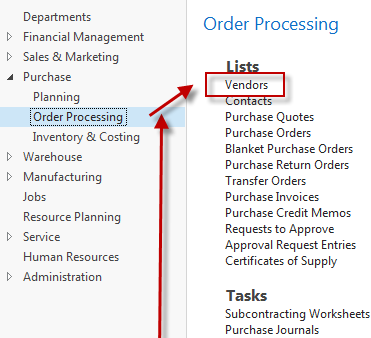 Click
List of 
vendors
See next slide in reality
List of Vendors
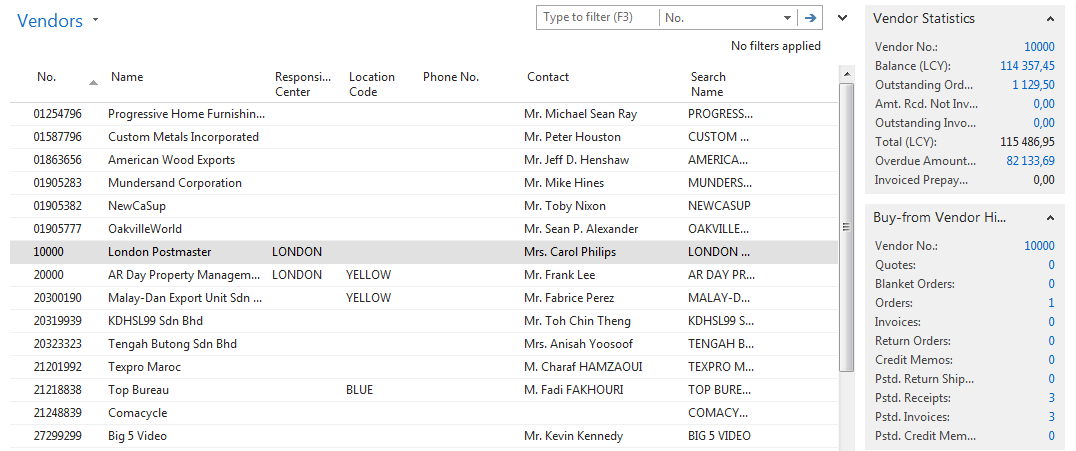 See balance (calculated field ) and explain it! 
See business history and explain!
Use the Edit icon toopen chosen the Vendor card
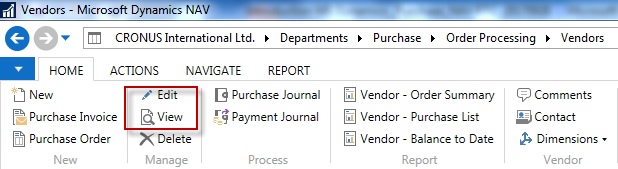 Vendor Card
See following tabs :
General  - primary fields (country, purchase, balance,..)
Communication –primary fields (e-mail, home page,…)
Invoicing  - basic fields (posting groups- will be part of the accounting section of this course)
Payments – basic fields (payment terms- enter new one by the use of formula date)  
Receiving – basic fields (location)
Foreign trade – basic fields (currency code and  language)
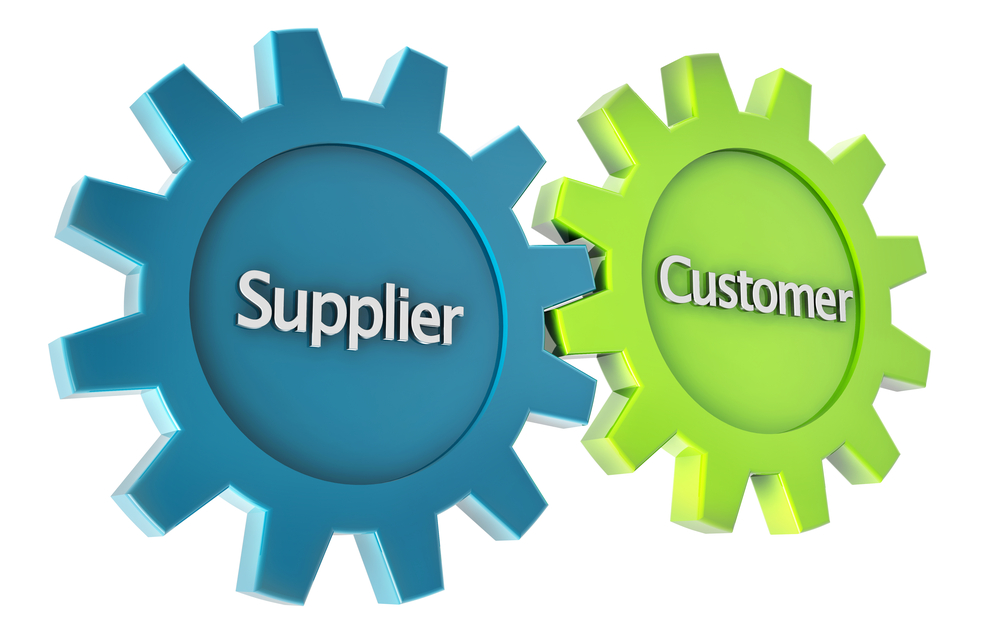 Syntax for date formula :
1 day=1D
1 week =1W
1 month=1M
1 year  = 1Y
Current month = CM
Current month period
1.1.2020
31.1.2020
21.1.2020->today
Vendror Ledger Entries
Vendor 
Ledger
Entries
Vendor  card
Ctrl-F7
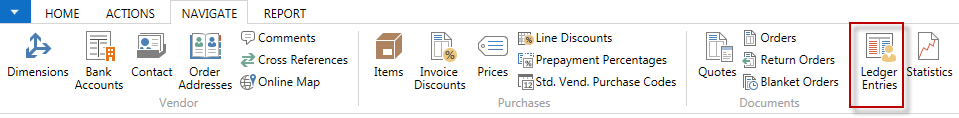 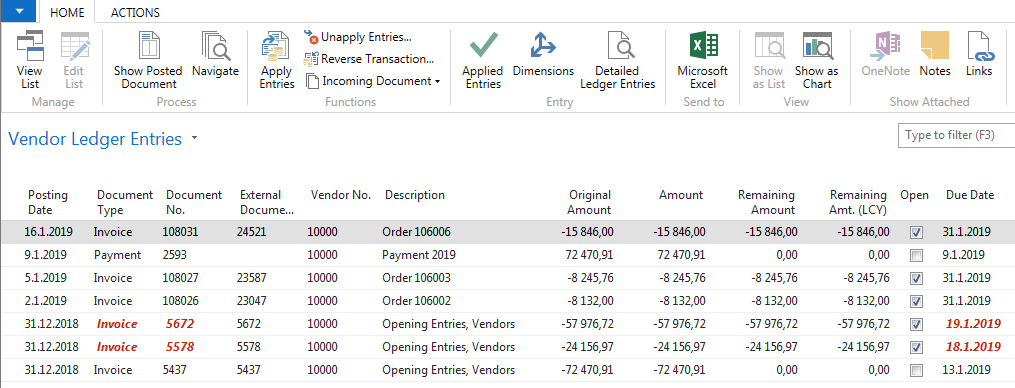 Item list (use search window)
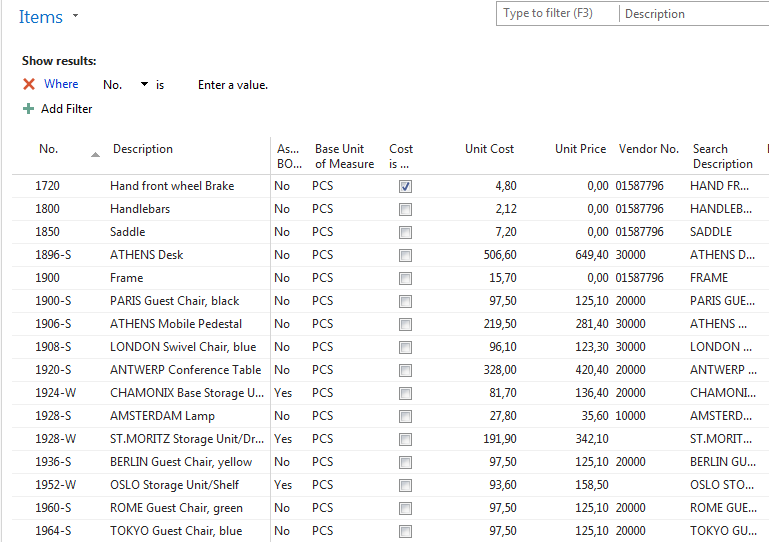 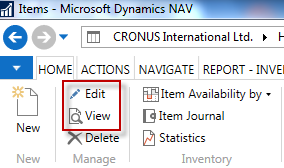 Item Card
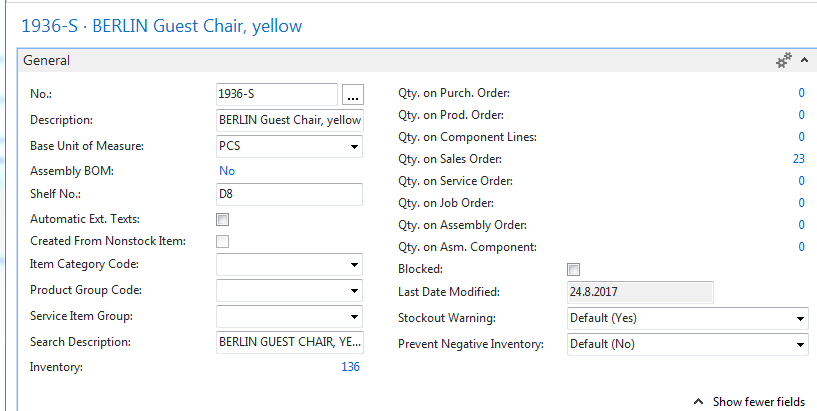 See basic fields (Inventory, Quantity on Sales and Purchase orders,…)
Item Card
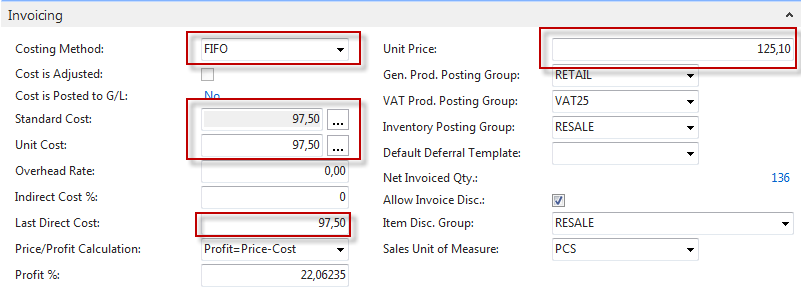 Product posting group will be explained later (impact to accounting)
Item Card
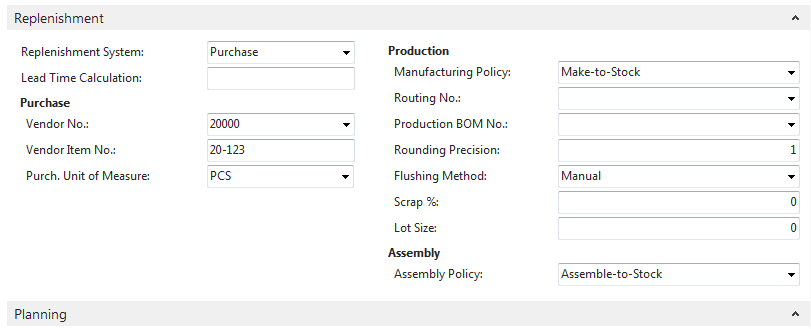 Item Ledger Entries
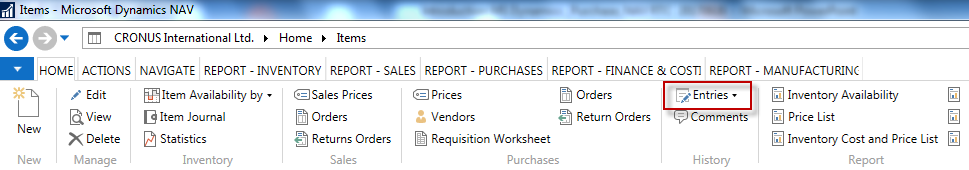 Ctrl-F7
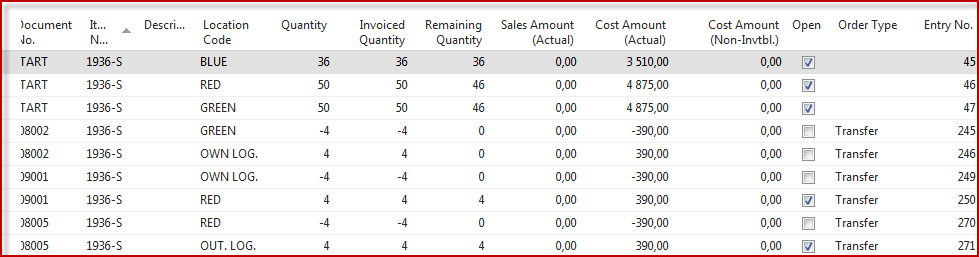 By removing filter value, see other entry types (purchases, transfers sales,…)!
Purchase Order creation
Vendor
Ctrl-N
Purchase Order
Insert required quantity !!!
3
Item
Purchase Order creation
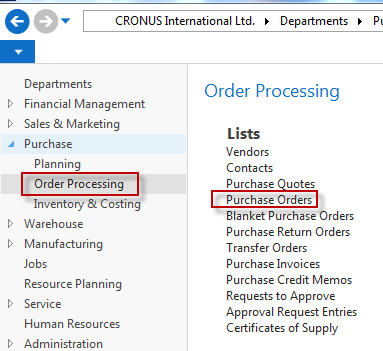 List of already existing Purchase Orders
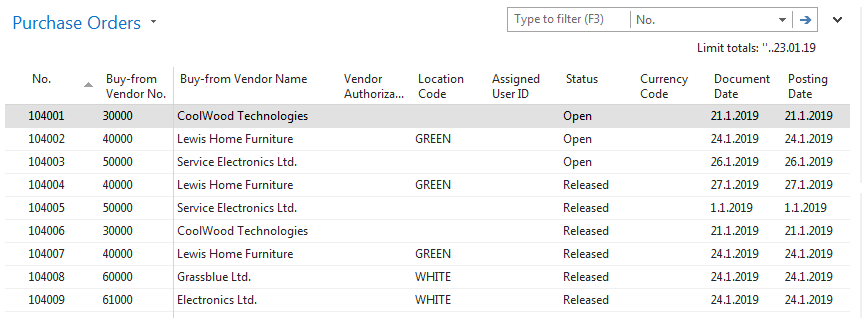 Purchase Order (PO) - new
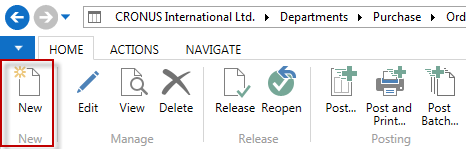 Double click to open PO structure
Empty form  of PO structure
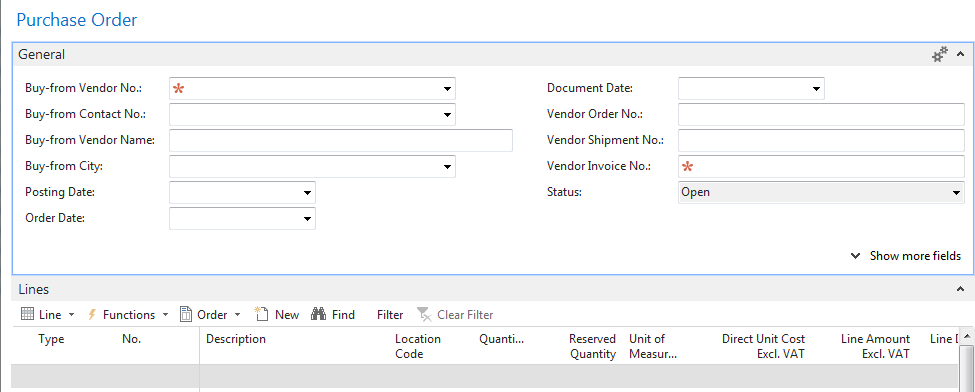 You must enter data to the fields marked by *
Purchase Order (PO) – new (To enter data use F4 or mouse)
Fields with default data field,  which are marked by orange * 
Enter the chosen vendor and confirm by key ENTER !
Enter type of the purchase order line = Item (in our example)
Enter the chosen item (Berlin chair 1936-S) and confirm by key ENTER ! 
Enter quantity 10  and stock location= BLUE !!!!
After delivery (before posting, enter Vendor invoice number ->any string- e.g. B1)
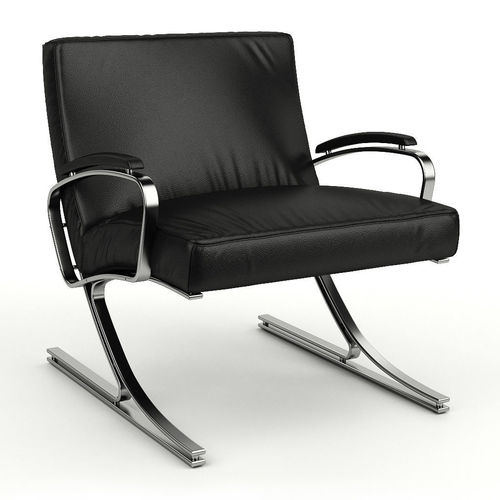 See next slide
Purchase Order (PO)
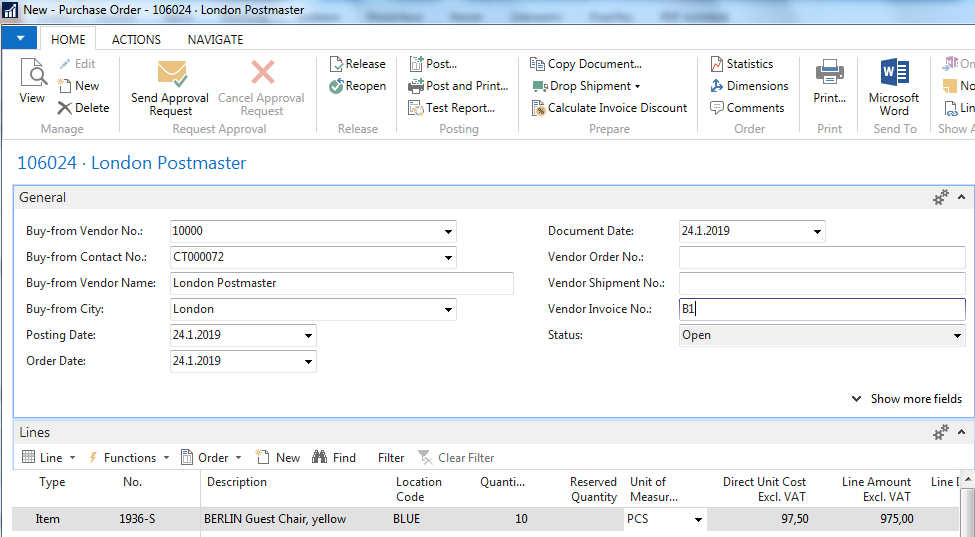 Print (Preview)
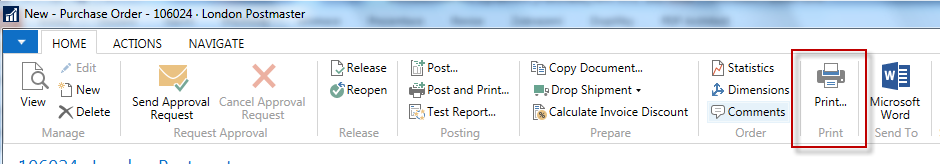 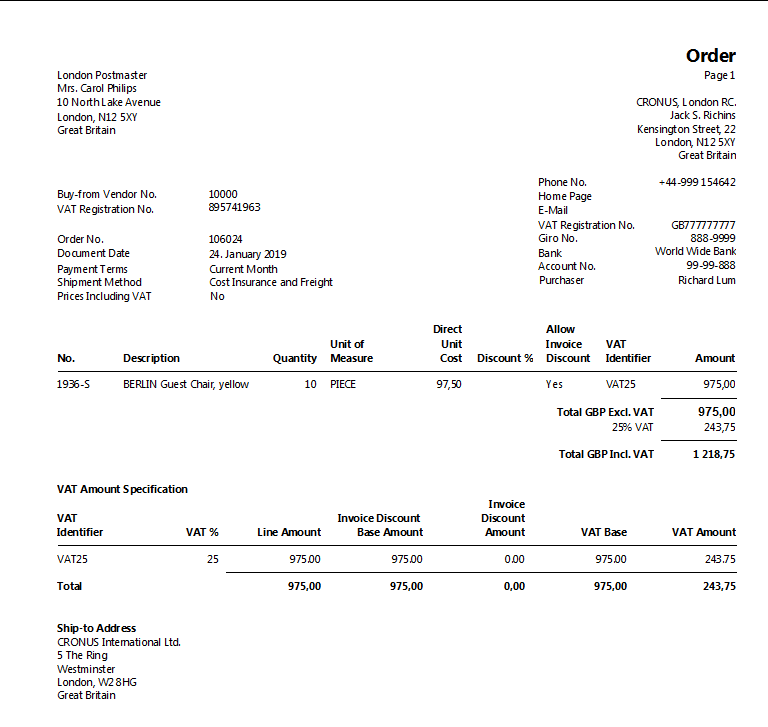 Post PO by use of key F9 (or icon)
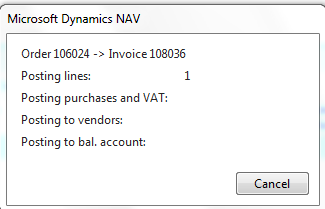 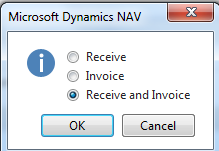 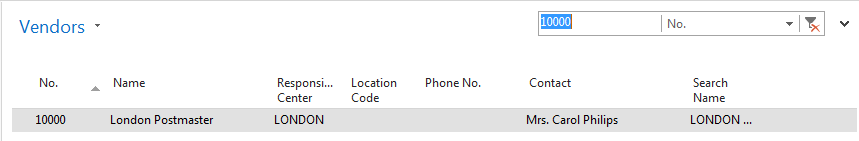 See Vendor Ledger entries:

Search window
Vendor
Filter to vendor 10000
Icon Ledger Entries –Option Entries
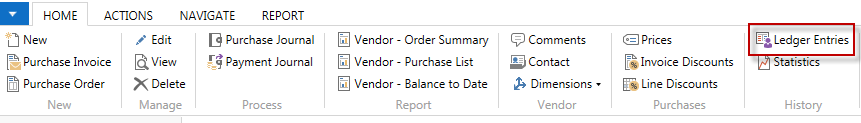 Vendor Ledger Entries
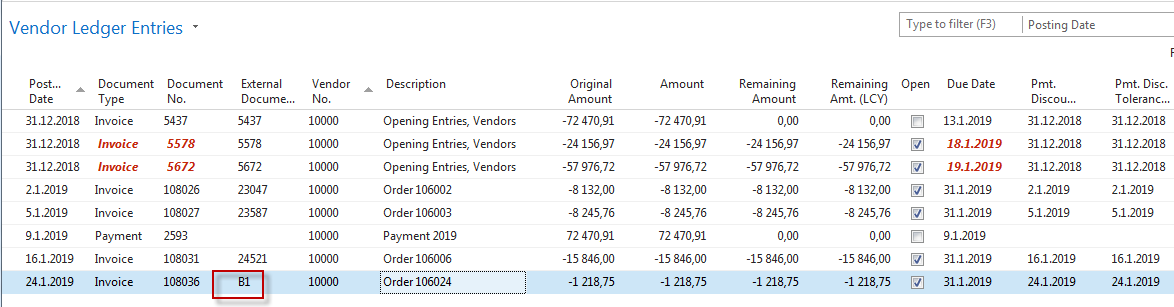 See next slide
Item Ledger Entries
See Item Ledger Entries :

Search window
Item 
Filter to Item 1936-S
Find icon Entries ->Option=Entries
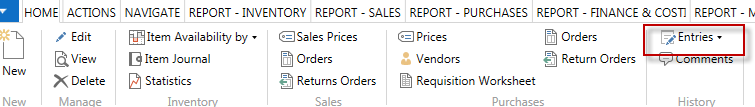 See next slide
Item Ledger Entries
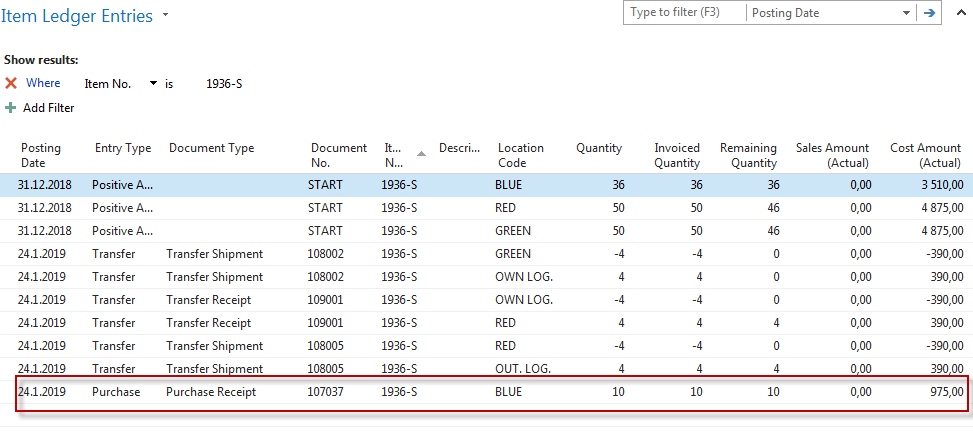 Inventory increased by 10 !!
Impacts in General Ledger
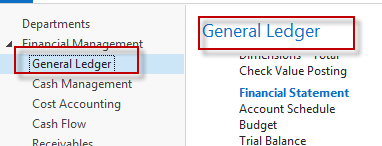 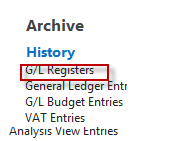 Go to last line of G/L register
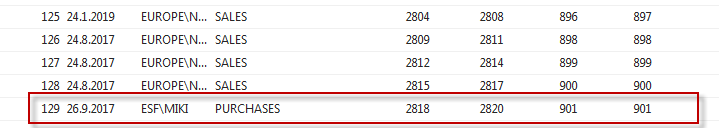 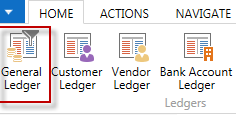 Go to icon General Ledger
Impacts in General Ledger
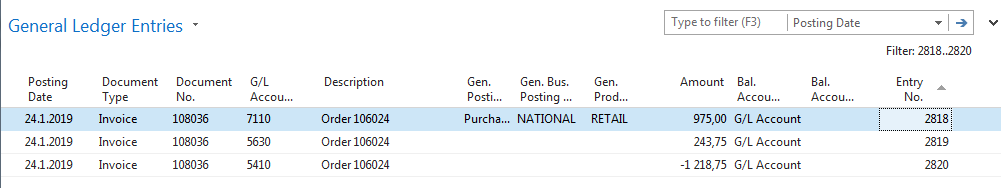 Purchase Retail
        7110
Purchase VAT 25%
         5630
Vendors Domestic  
            5410
1 218,75
975,00
243,75
1218,75 =975+243,75
Use of Navigate tool
Go to Icon Vendor Ledger Entries (from the same working space
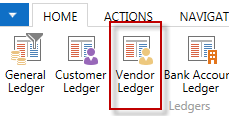 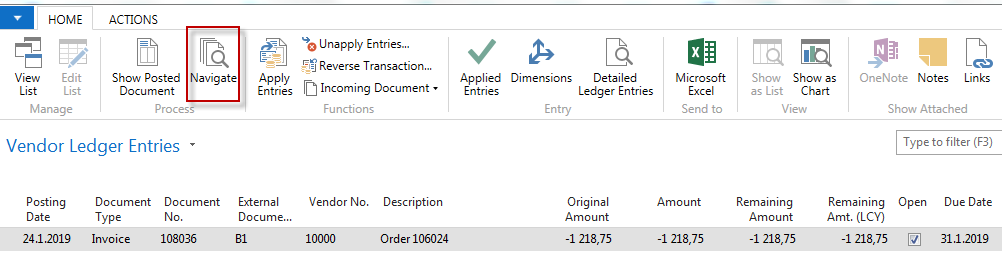 Result of Navigation
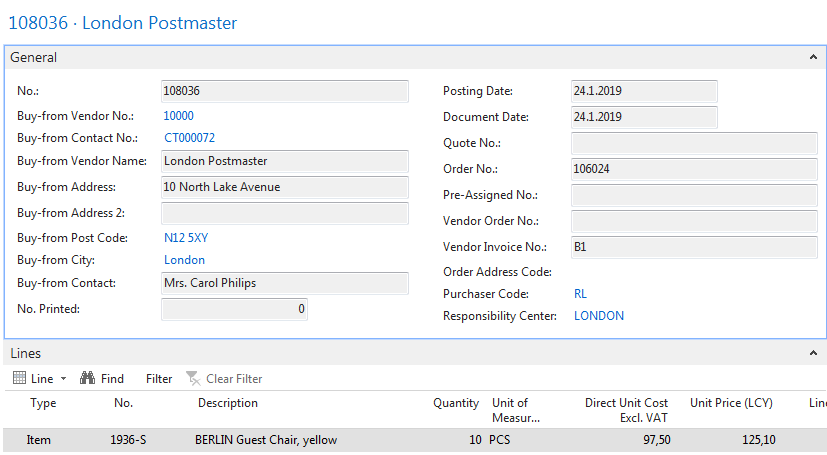 End of the section  Purchase example and impacts (inventory, Vendor Ledger Entries and General Ledger)
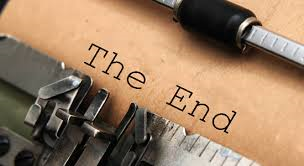